2019 Indian Elections
By State
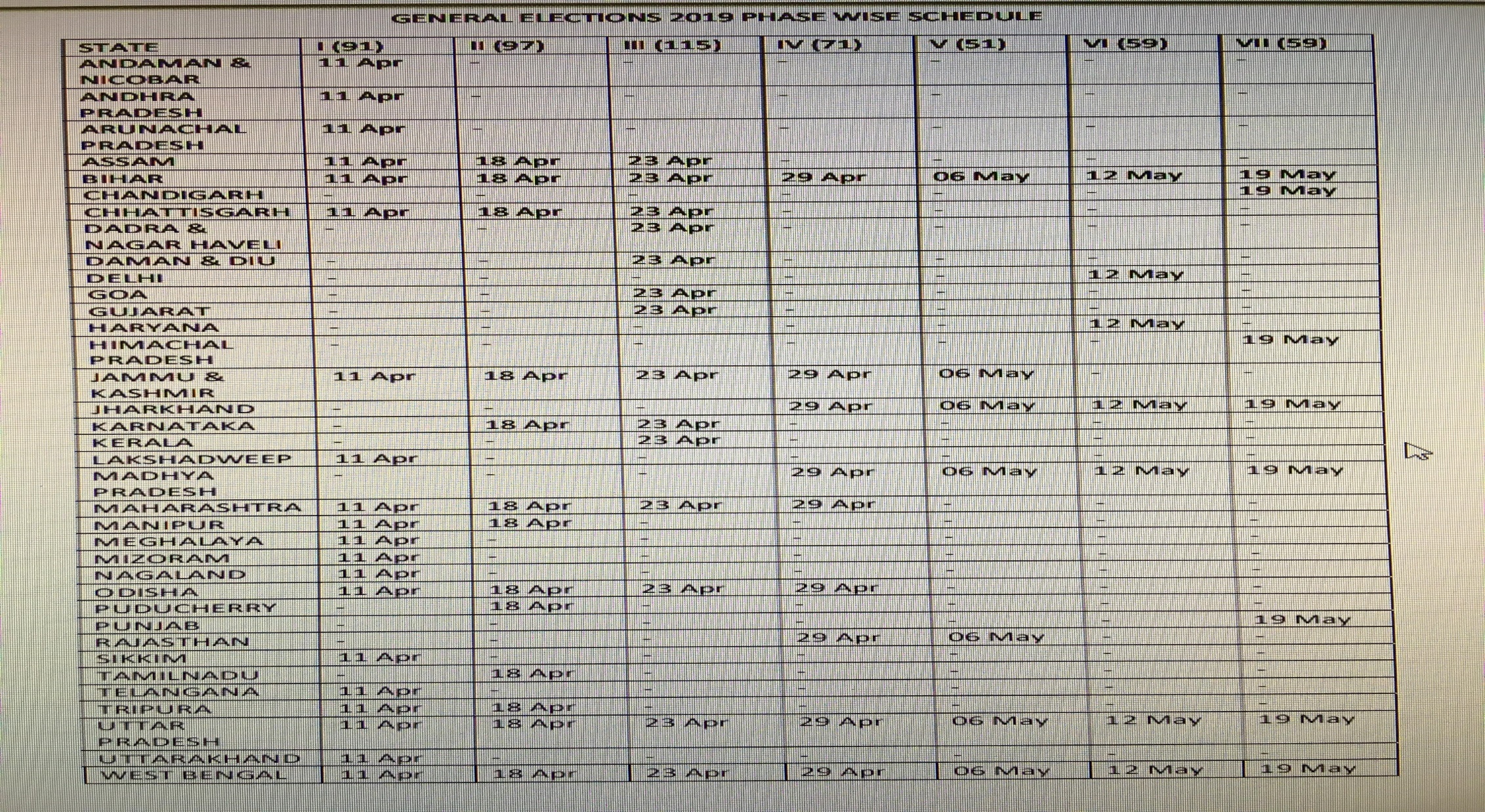 States and Union Territories
The Map
2010 Census State Population (estimates)
Compared to Countries
Indian Election 2009
Indian Election 2014
December 2018: A Sign?
The Candidates for PM
Current PM Narendra Modi		Rahul Gandhi, INC
BJP
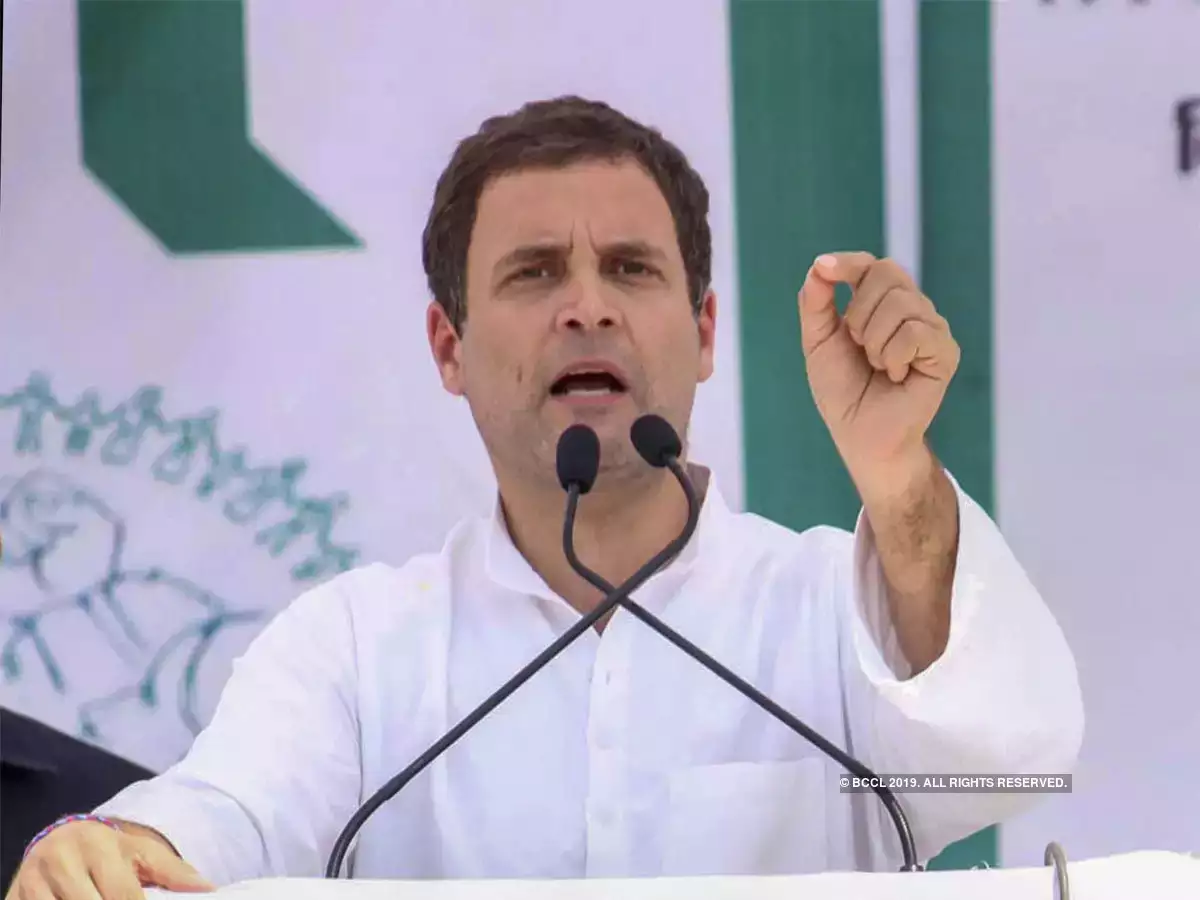 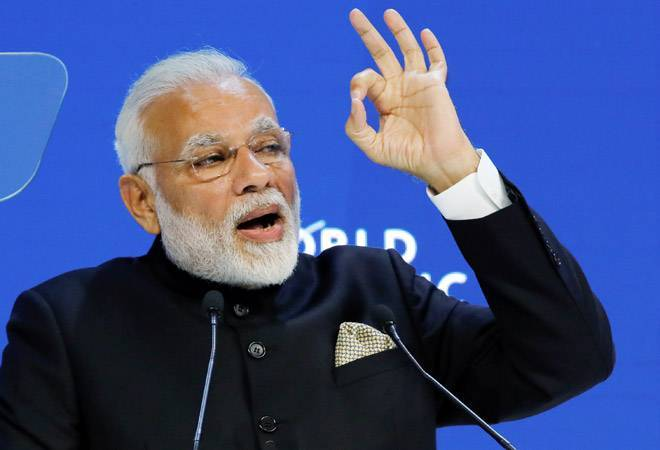 Congress Dominates until late 1980s
Competition